Test di indipendenza
Il test di indipendenza permette di verificare se tra due variabili X e Y esiste o meno associazione.
E’ un test non parametrico in quanto l’ipotesi da sottoporre a verifica non riguarda un parametro della distribuzione ma la condizione di indipendenza statistica.
1
Test di indipendenza
Siano X e Y due caratteri rispettivamente con H e K modalità.
Si vuole verificare sulla base delle n osservazioni campionarie l’ipotesi nulla di indipendenza statistica tra X e Y nella popolazione.
H0: i due fenomeni sono INDIPENDENTI 
H1: i due fenomeni NON sono INDIPENDENTI
2
Test di indipendenza
La statistica test utilizzata è data da
che, per n grande, ha una distribuzione chi quadrato con (K-1)(H-1) gradi di libertà.
Maggiore sarà valore della statistica e maggiore sarà l’evidenza contro l’ipotesi nulla, il test pertanto è sempre ad una coda.
1-a
Se il valore del Chi-quadrato empirico è inferiore al valore critico definito da a si accetta l’ipotesi di indipendenza tra X e Y.
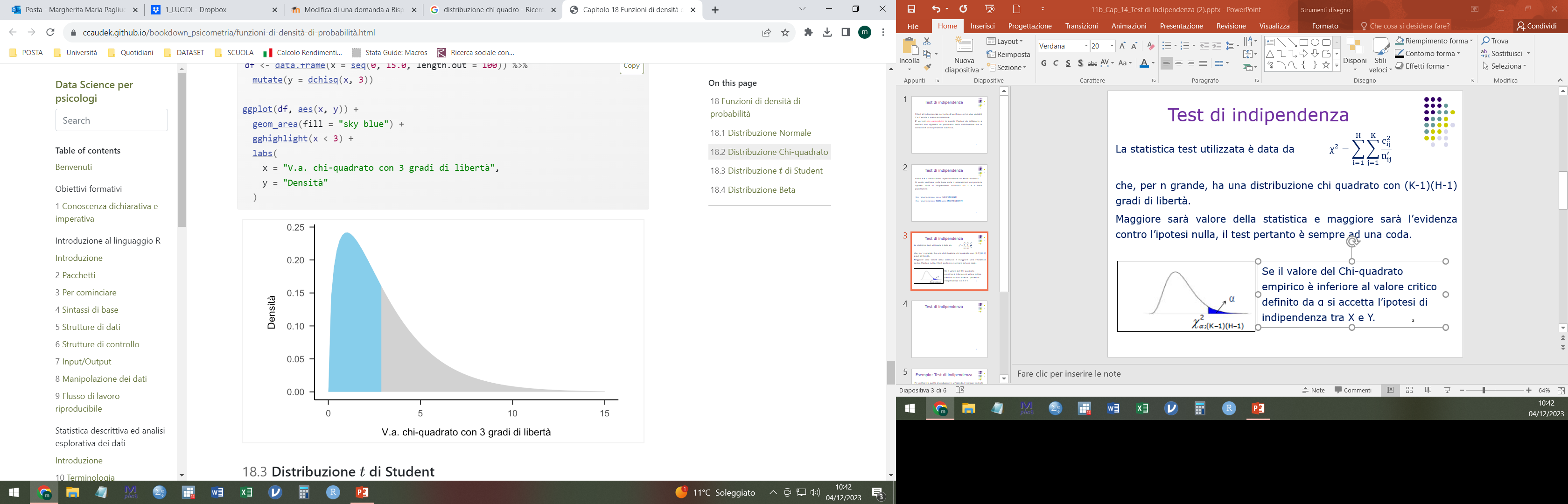 a
A
R
Esempio: Test di indipendenza
Per verificare se c'è associazione tra pezzi difettosi (difettoso/non difettoso) e il tipo di macchina (macchinario A/macchinario B), il manager estrae un campione casuale di 250 pezzi e ottiene un Chi-quadrato (valore empirico) uguale 5.29. 
Al livello di significatività del 5% il manager può asserire che la quantità di pezzi difettosi non dipenda dalla macchina?
4
Esempio: Test di indipendenza
H0: i due fenomeni sono indipendenti
H1: i due fenomeni NON sono indipendenti
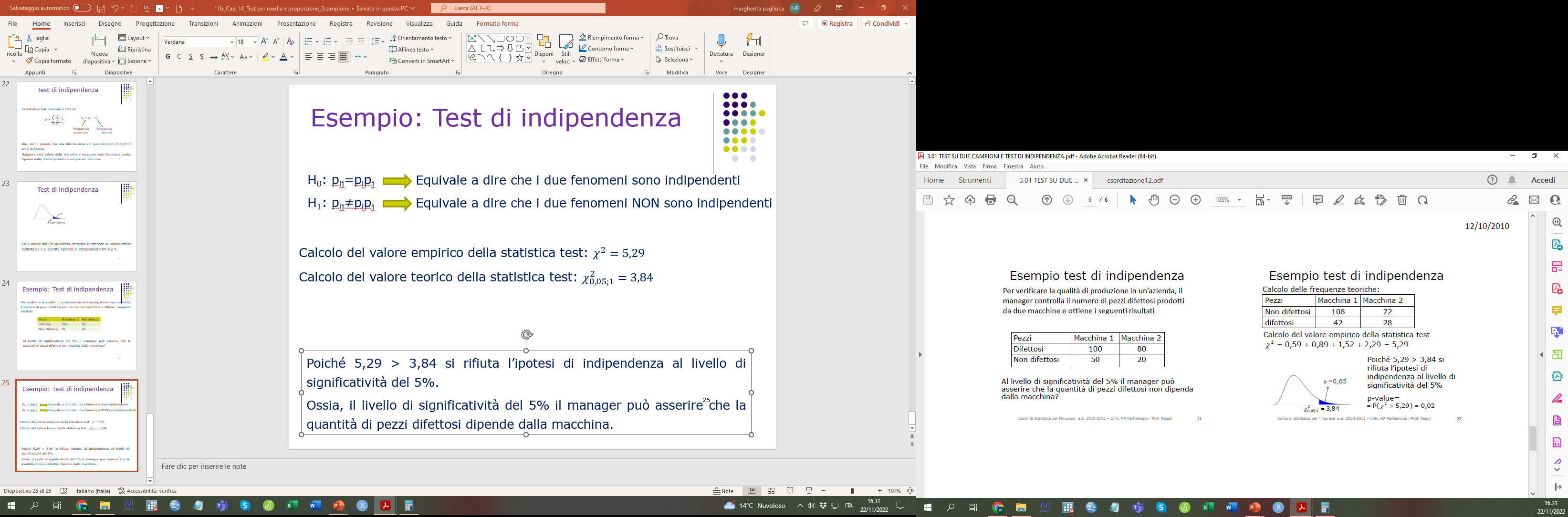 Poiché 5,29>3,84 si rifiuta l’ipotesi di indipendenza al livello di significatività del 5%. 
Ossia, al livello di significatività del 5% vi è sufficiente evidenza empirica per asserire che la quantità di pezzi difettosi dipende dalla macchina.